What do a Historic Opera House, Masonic Lodge, and Pasta Factory have in common?
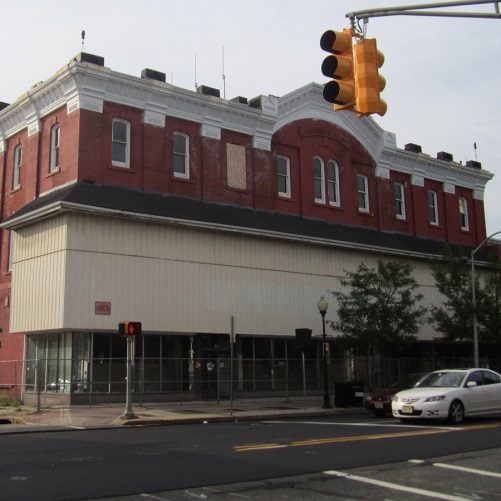 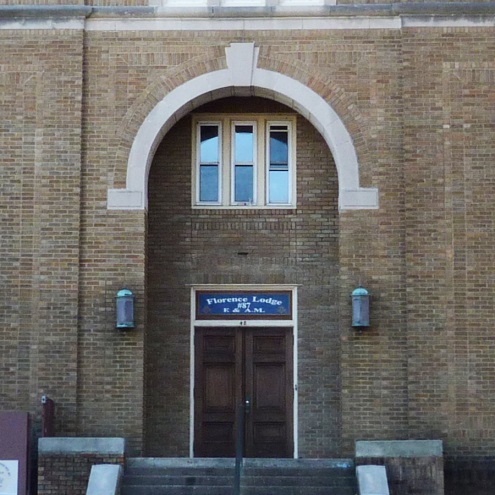 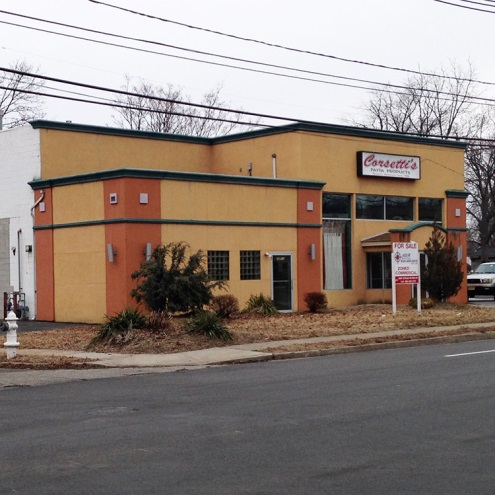 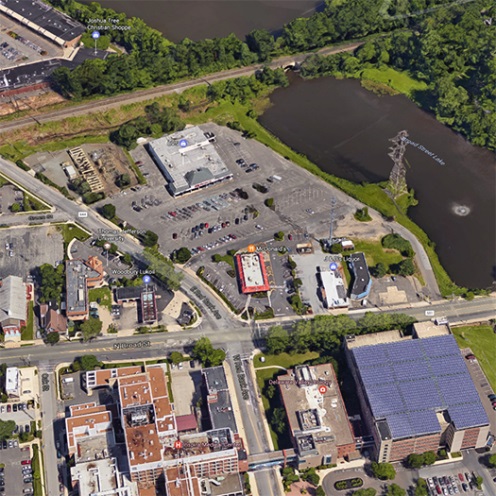 They were all underutilized sites in Woodbury that have been successfully repurposed.
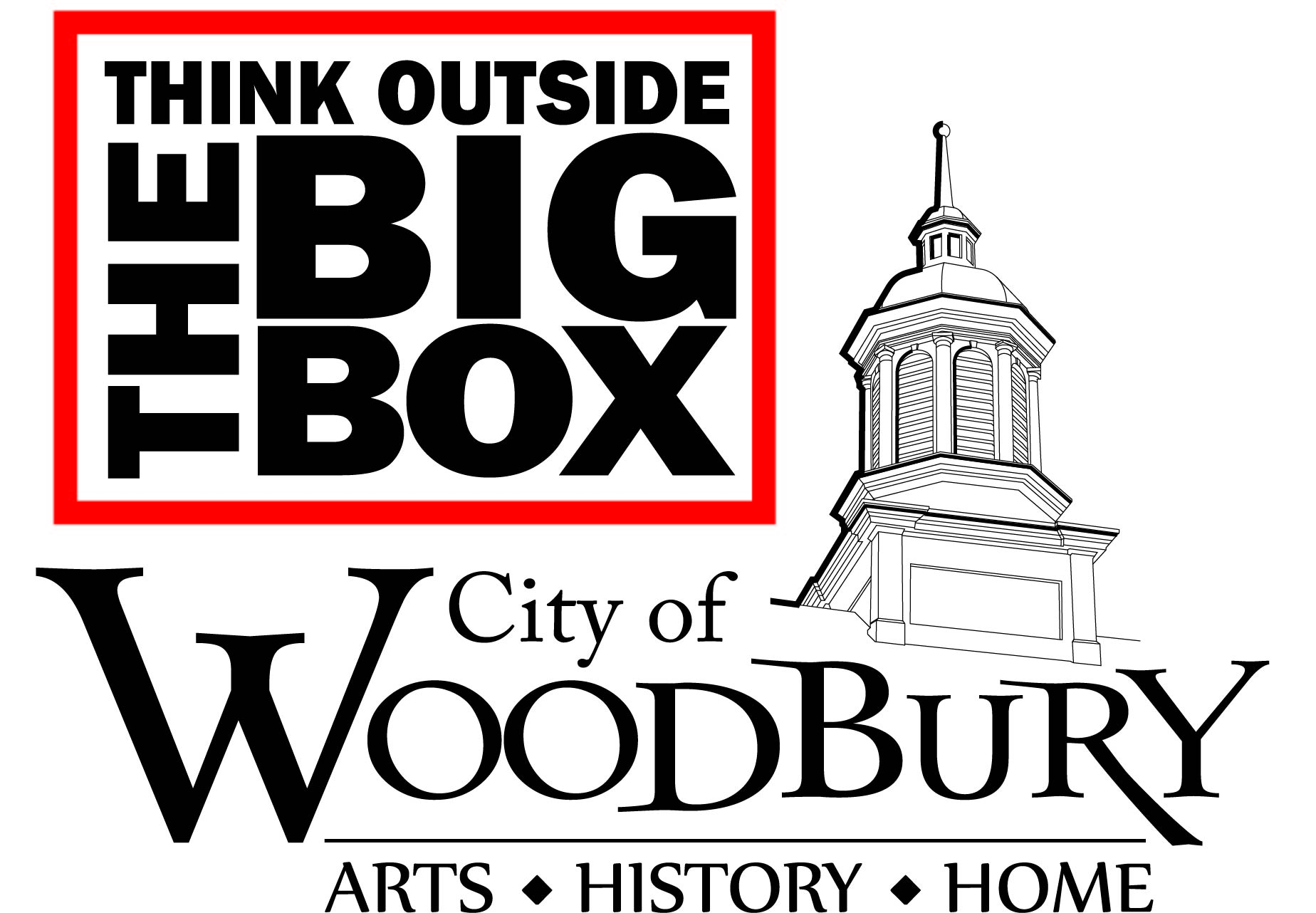 Filling in empty spaces and thinking outside the box
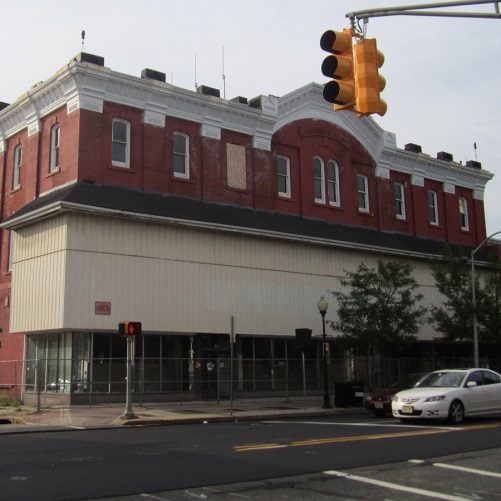 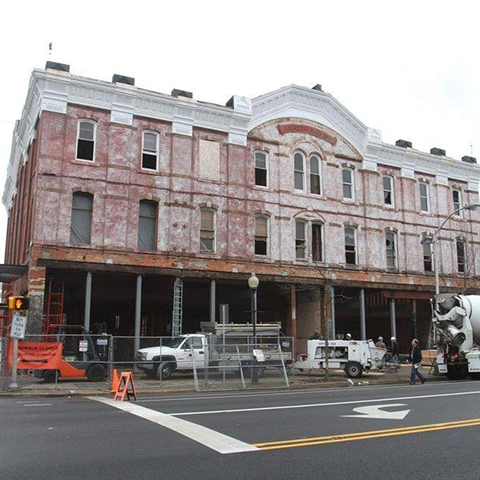 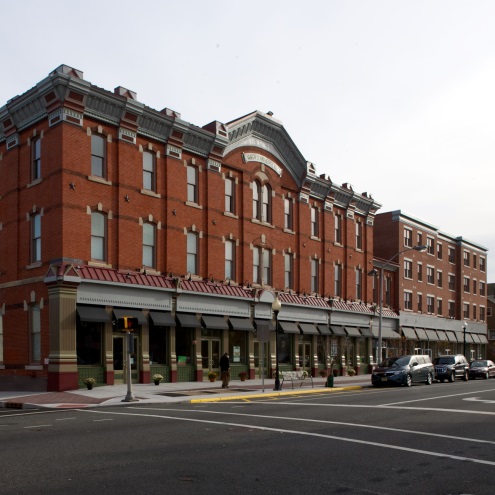 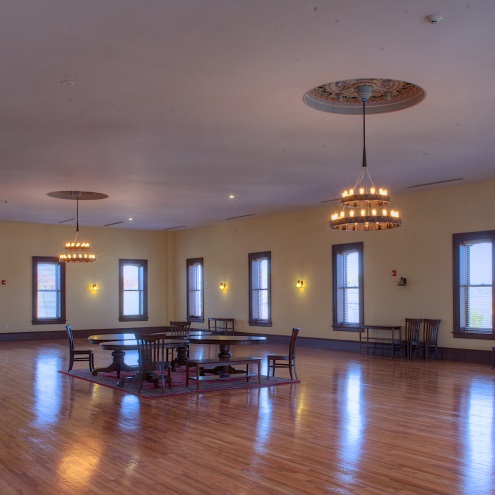 The Historic GG Green Building
Before
After
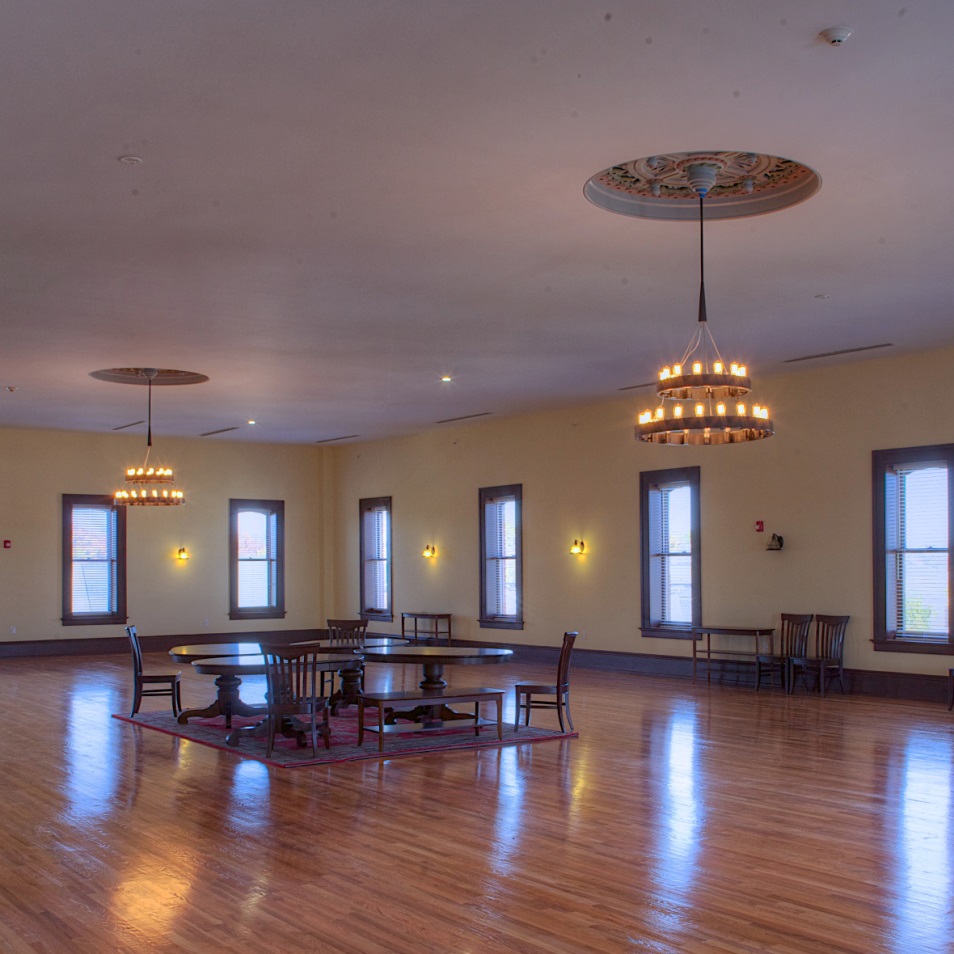 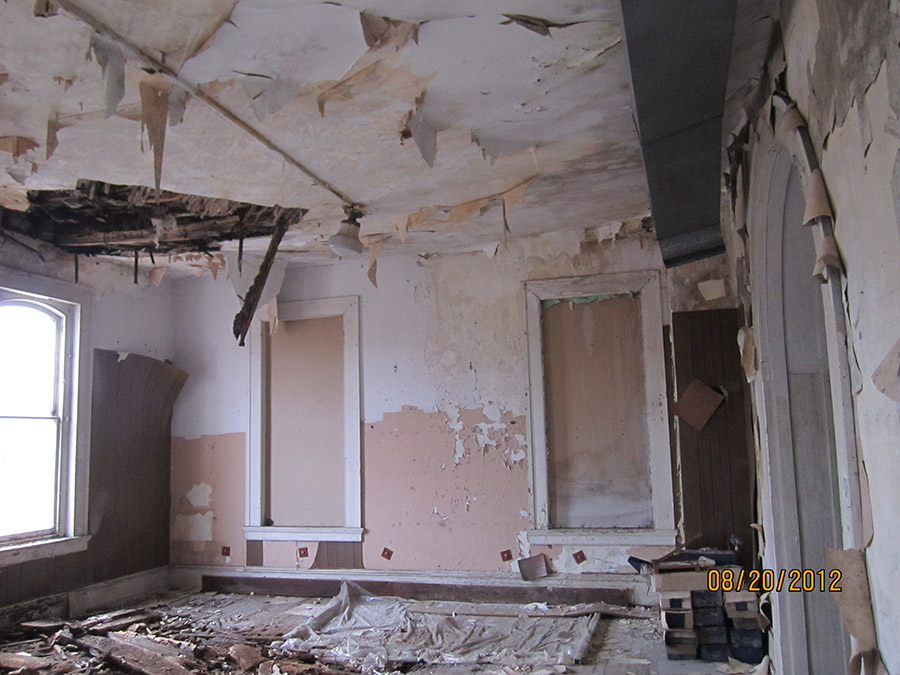 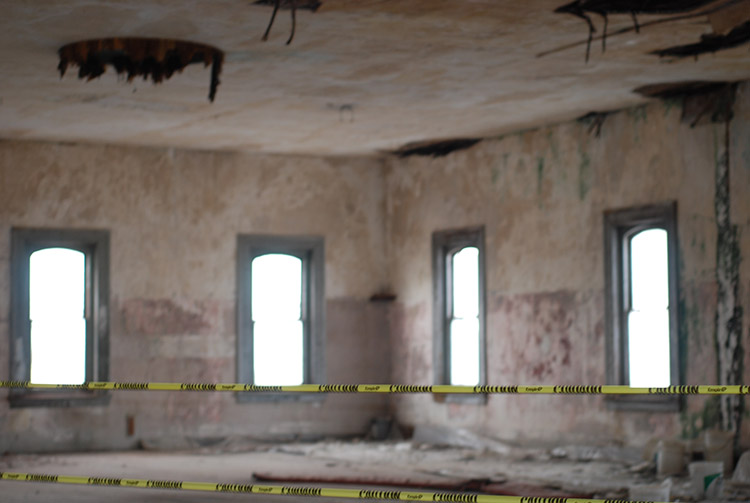 Before
After
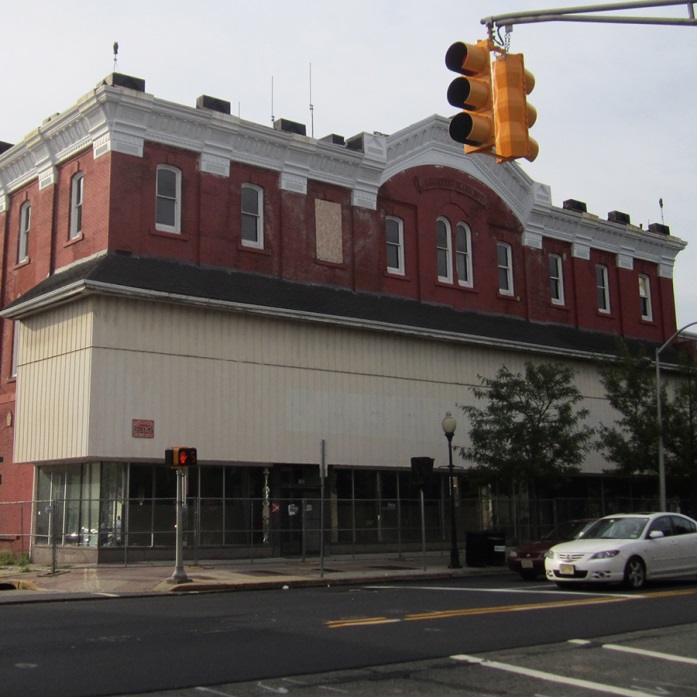 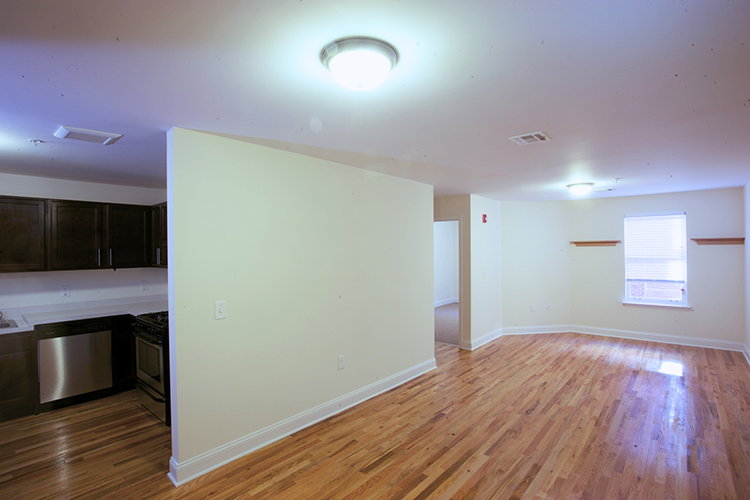 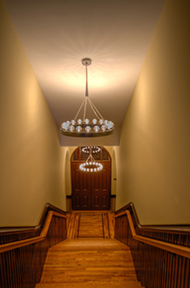 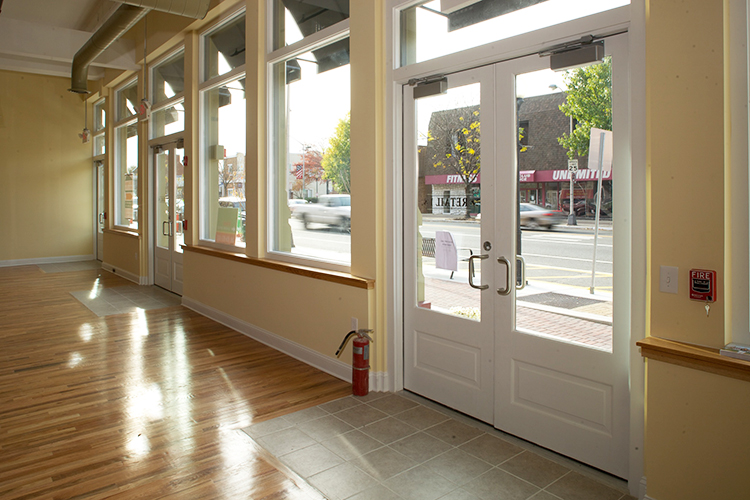 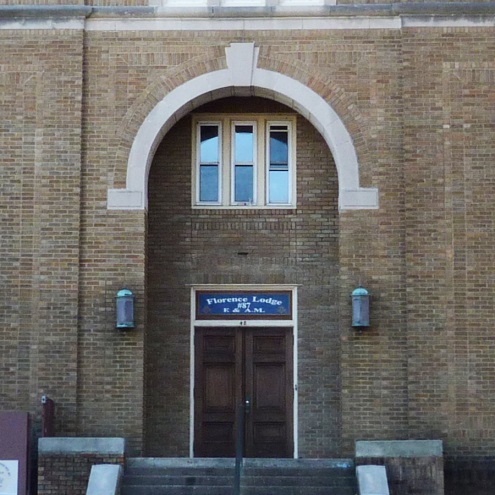 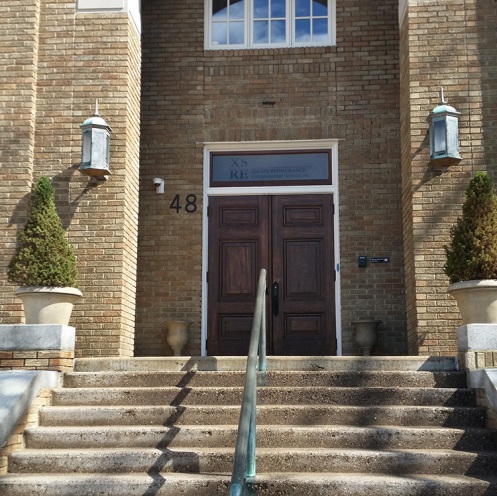 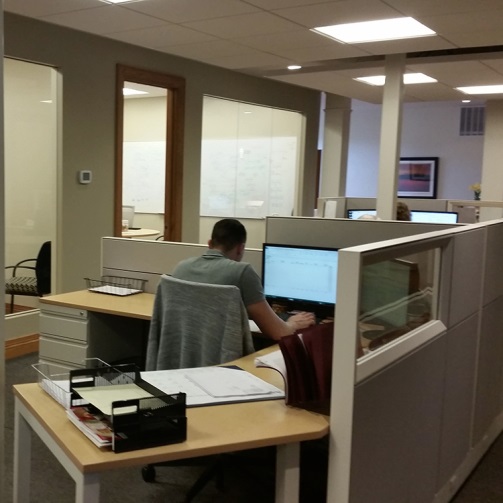 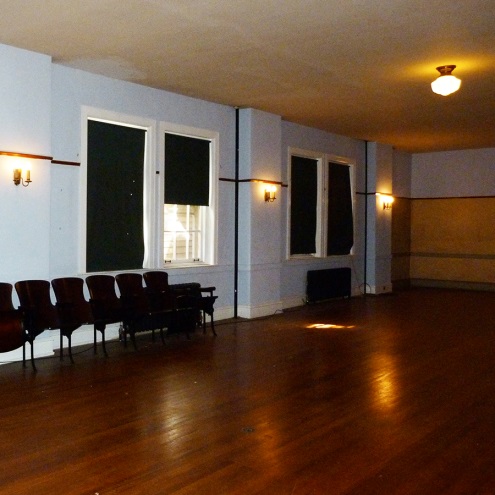 Masonic Lodge No. 87 The Freemasons of Woodbury
Before
After
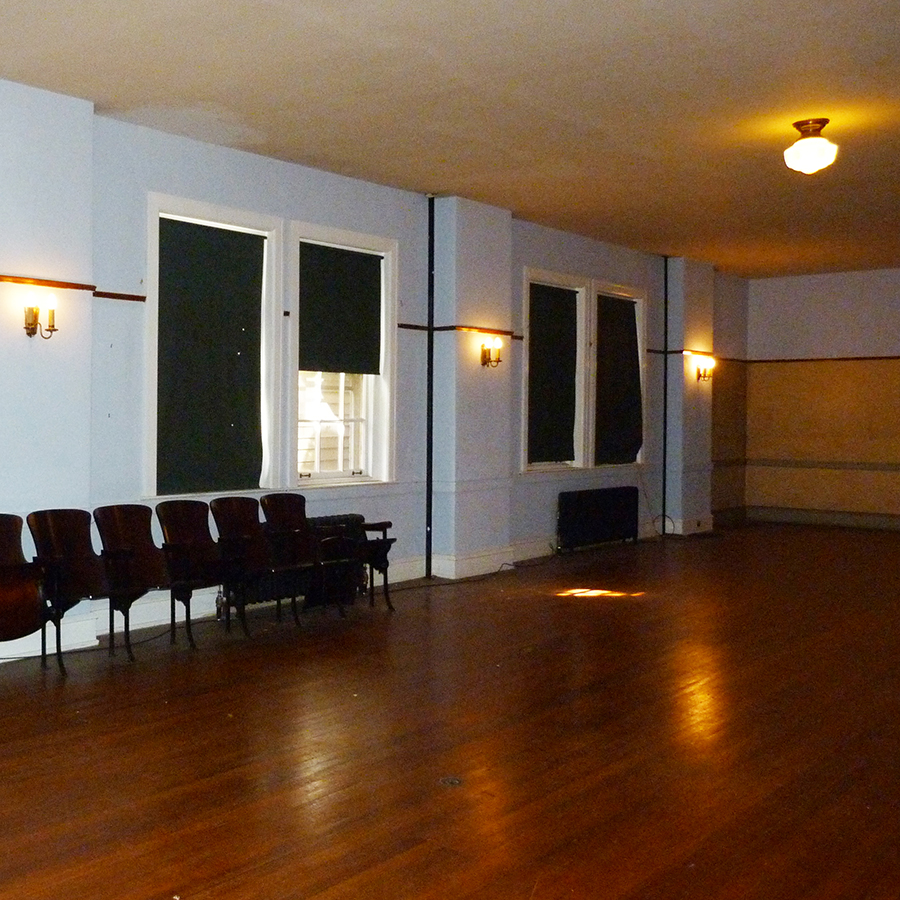 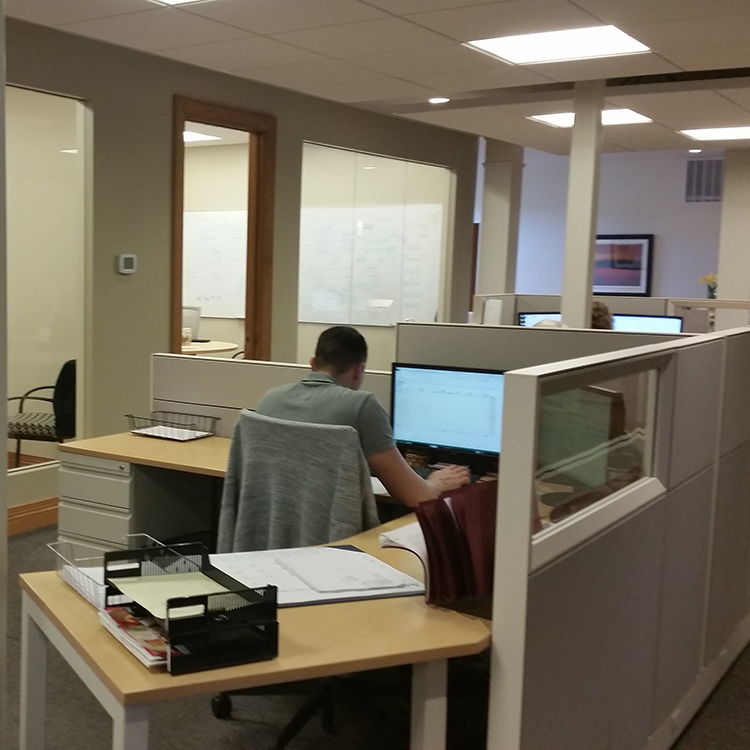 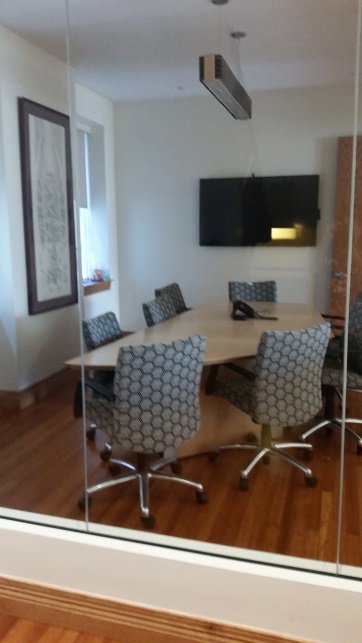 Before
After
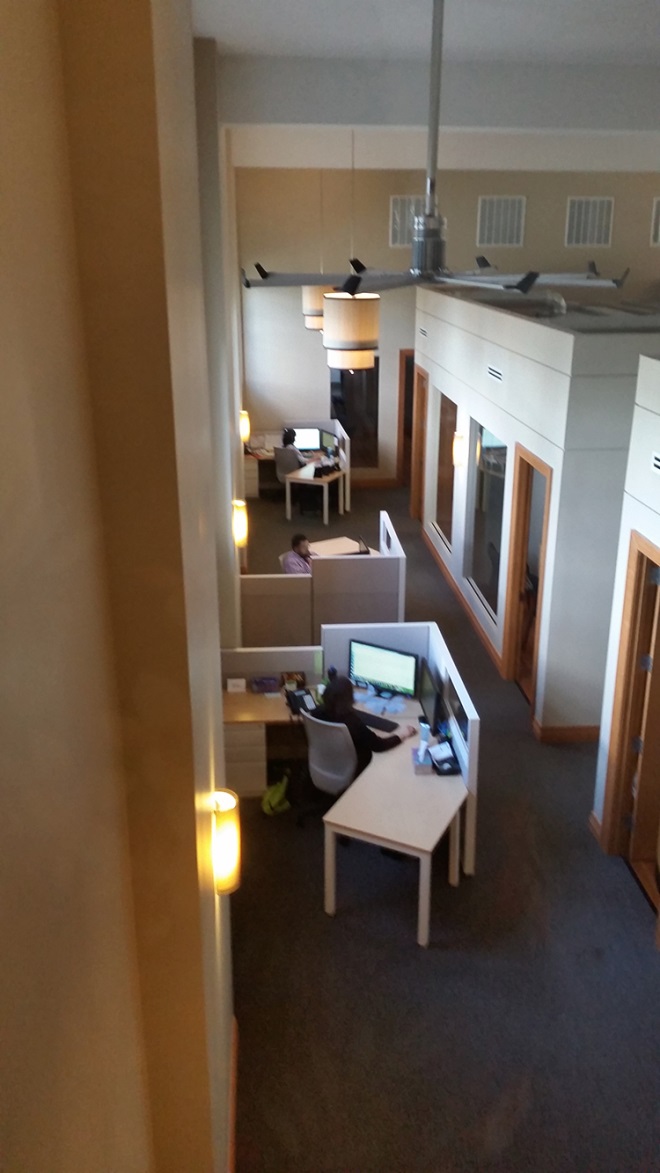 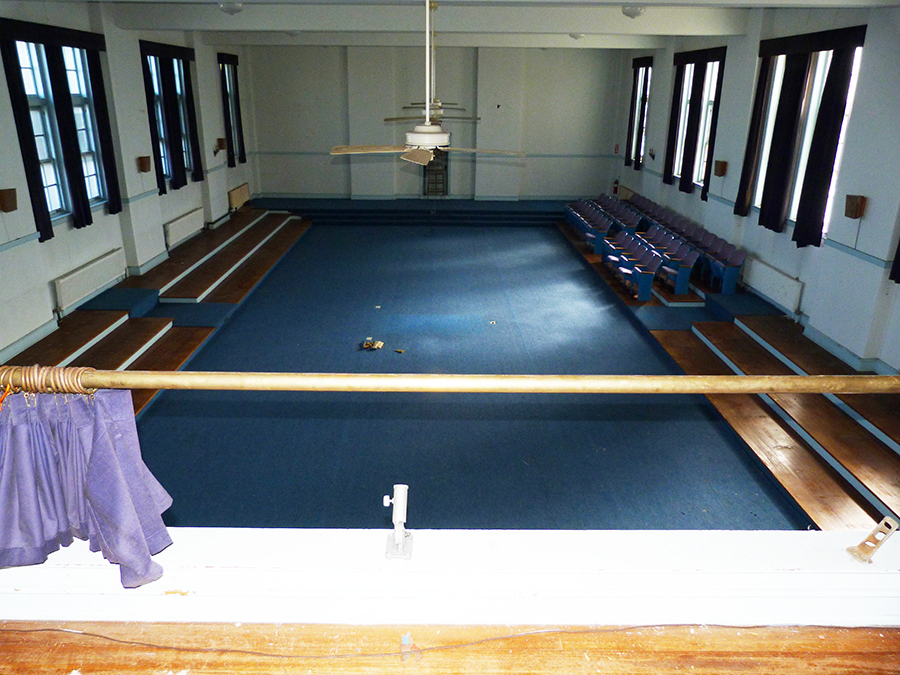 Before
After
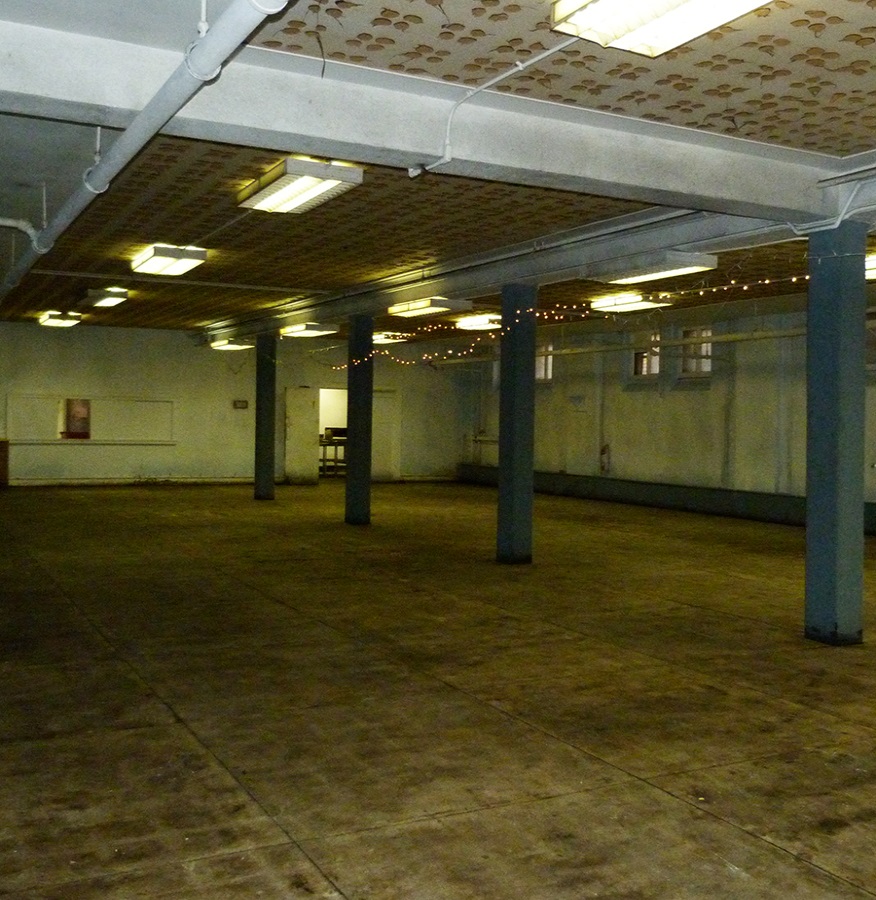 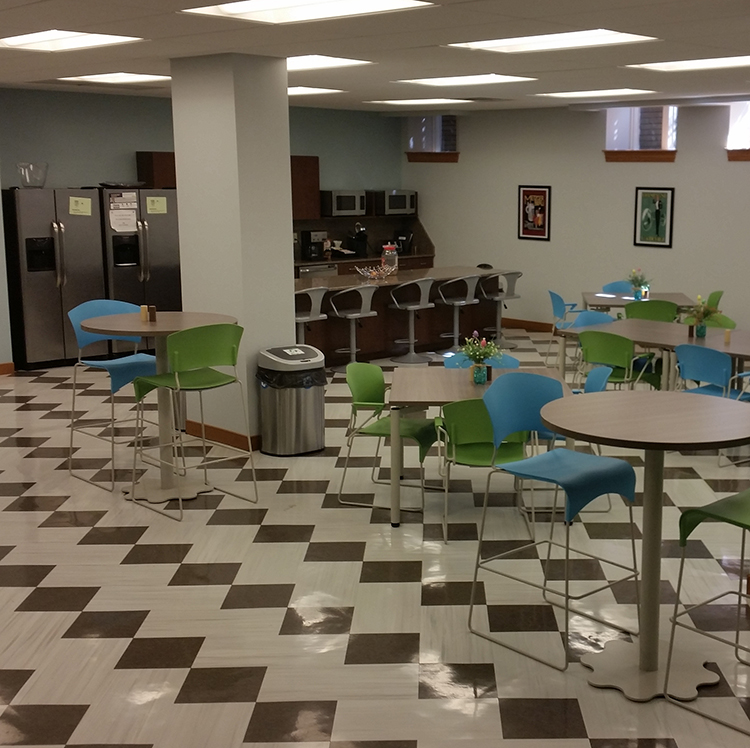 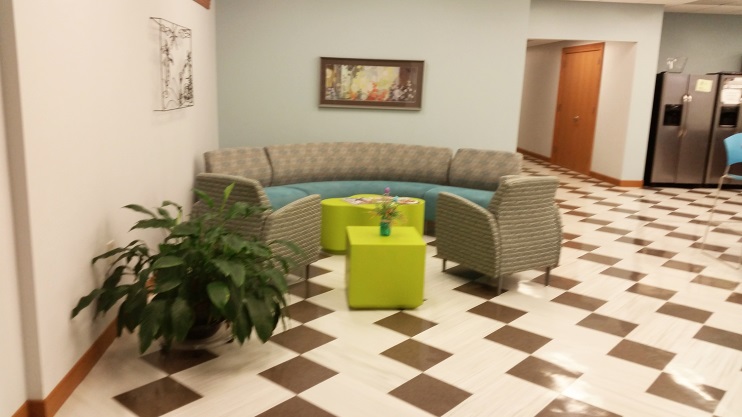 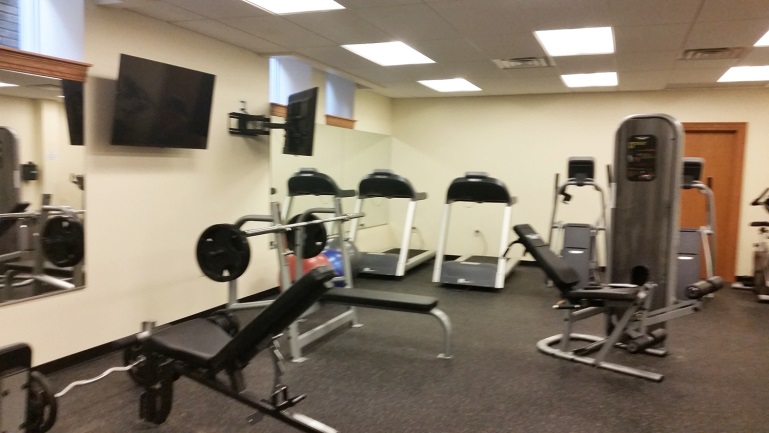 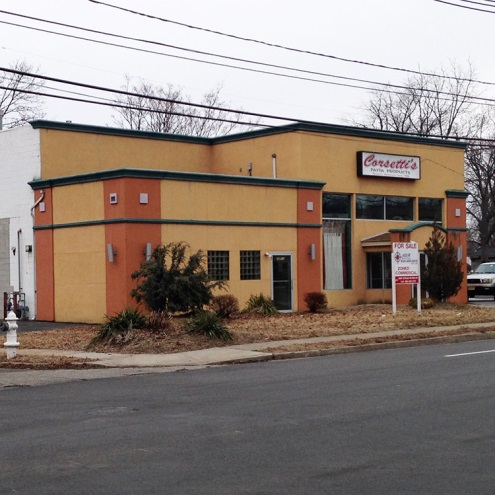 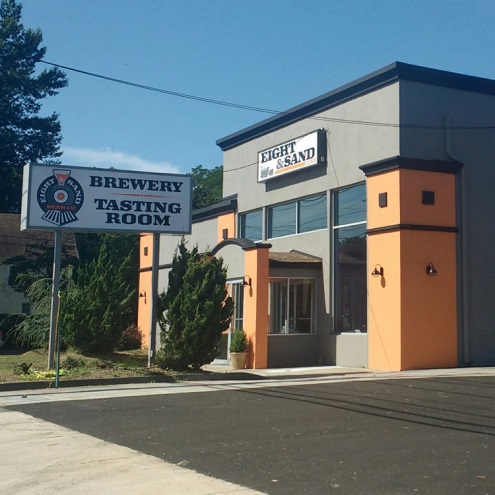 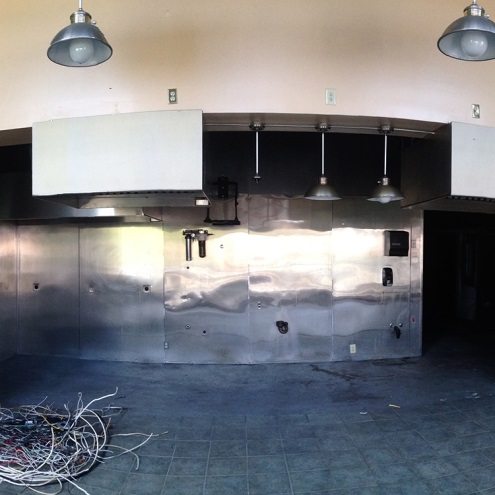 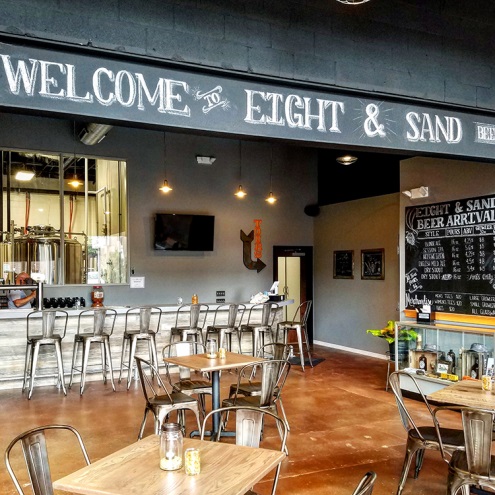 Coresetti’s Pasta Factory
Before
After
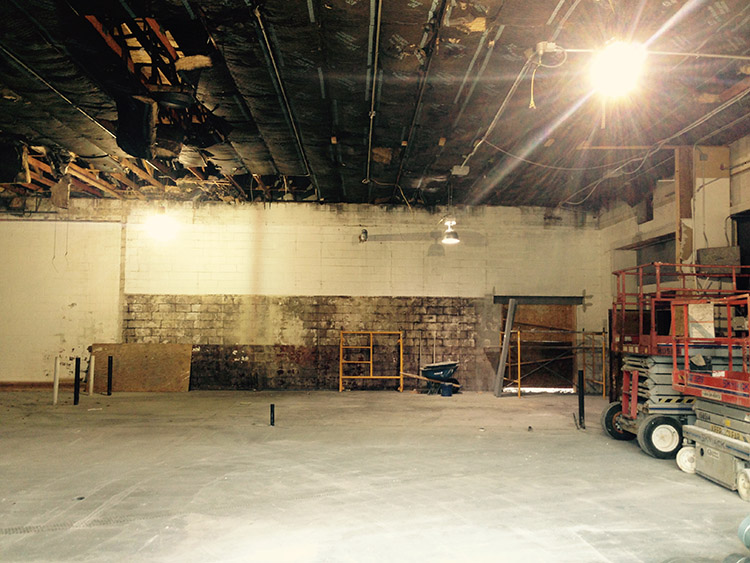 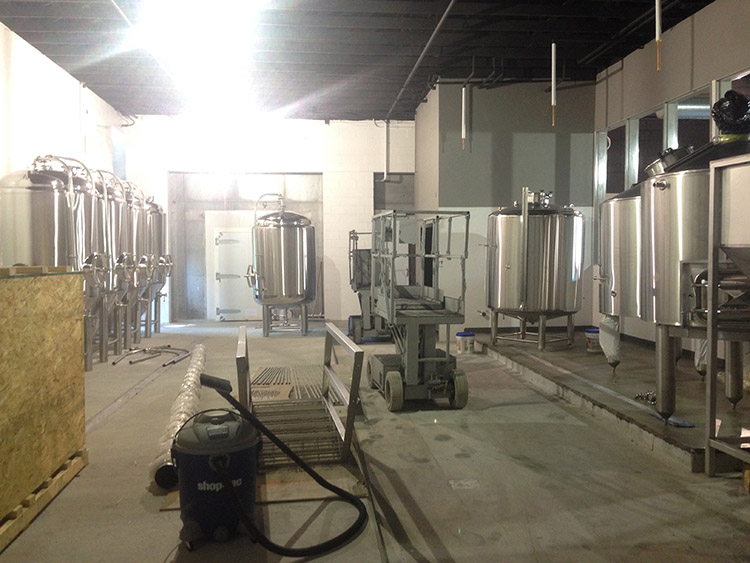 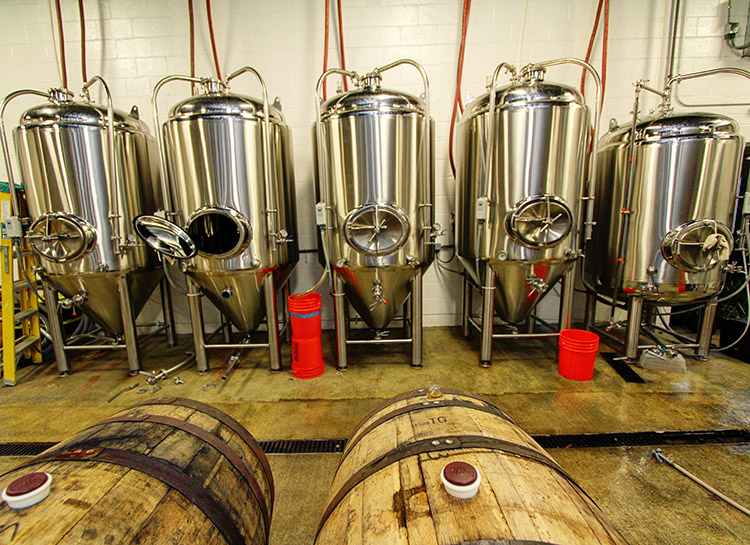 Before
After
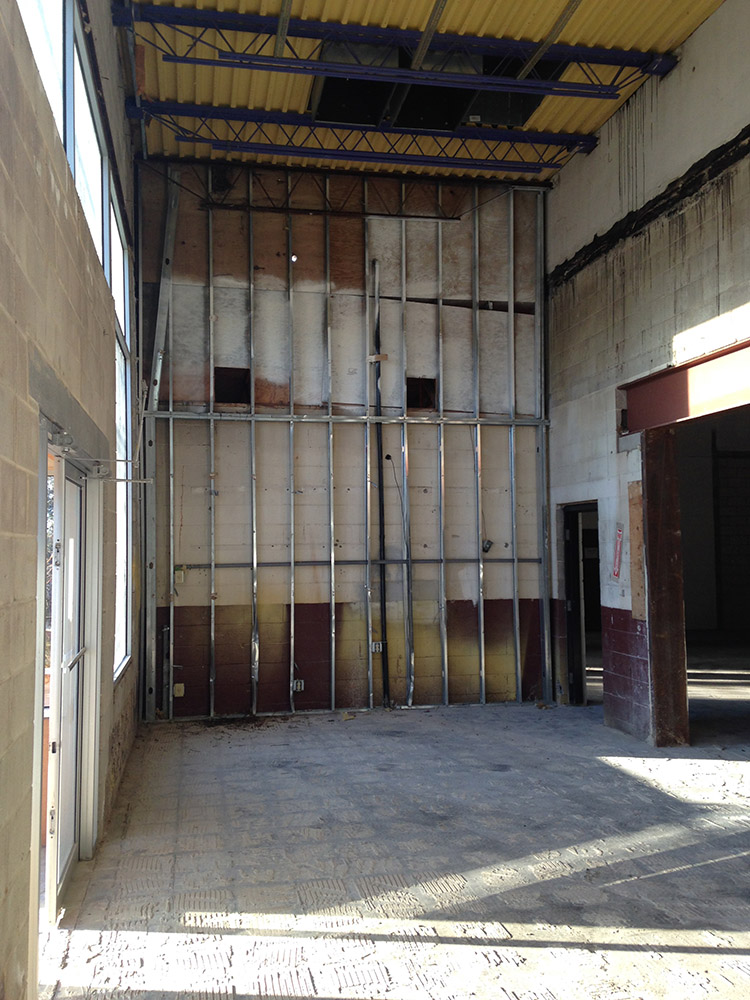 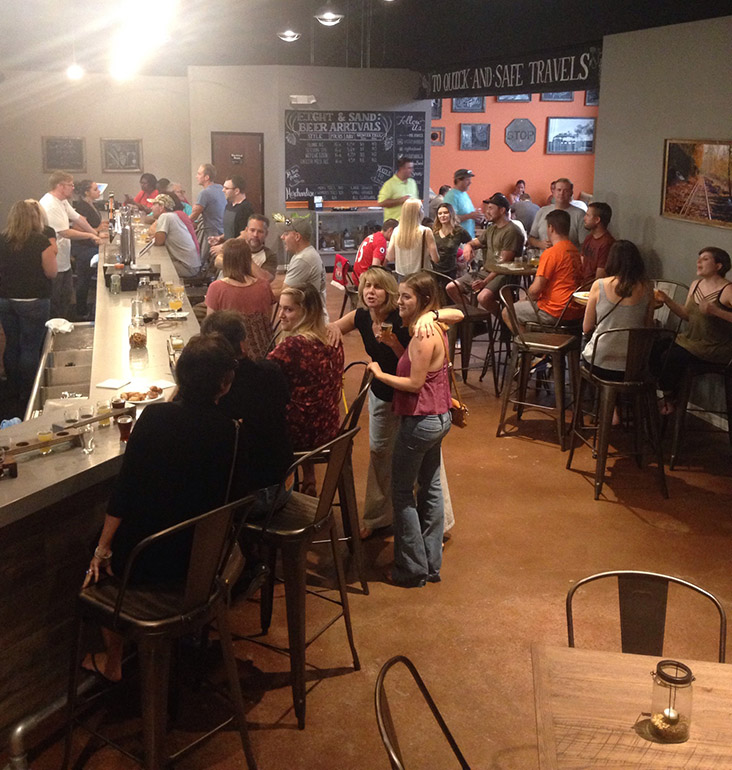 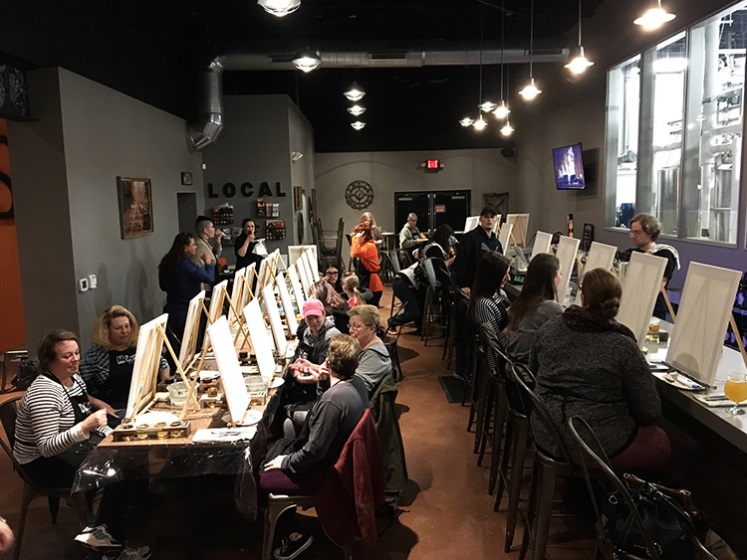 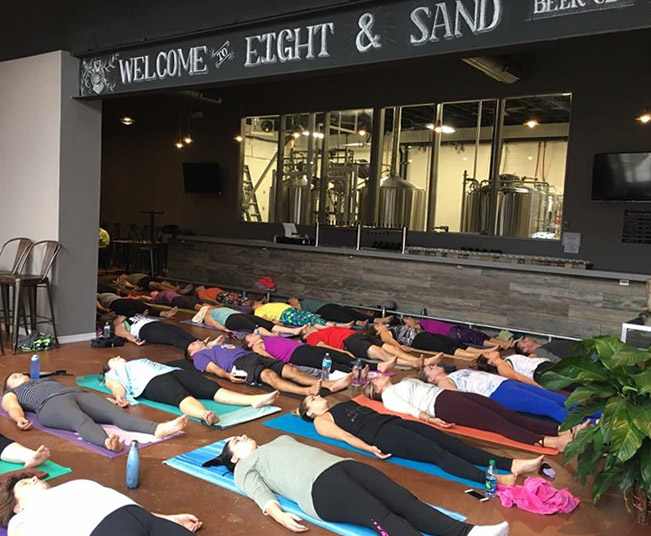 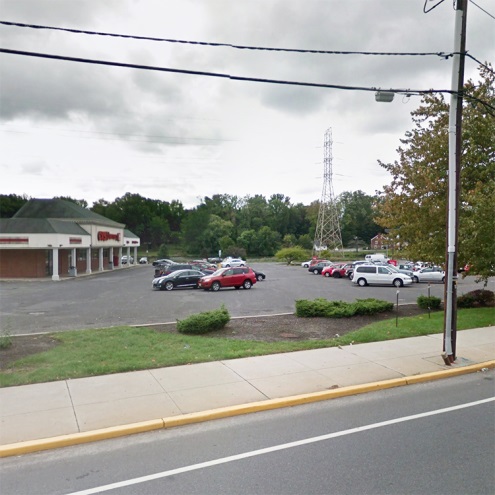 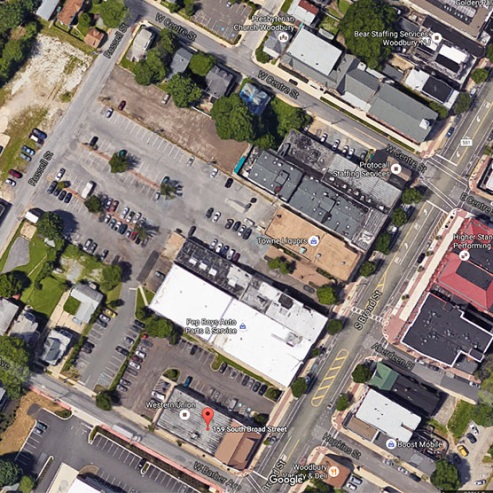 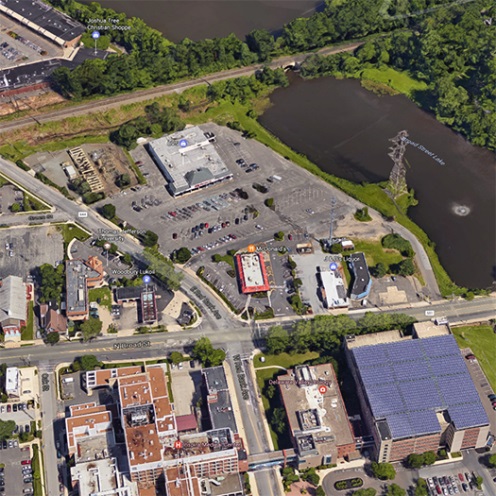 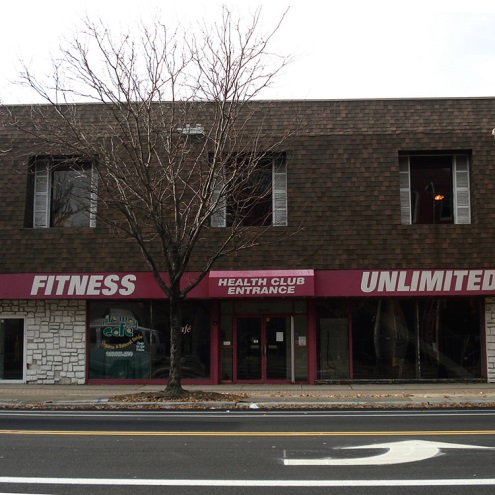 Underutilized and ready for redevelopment. . .
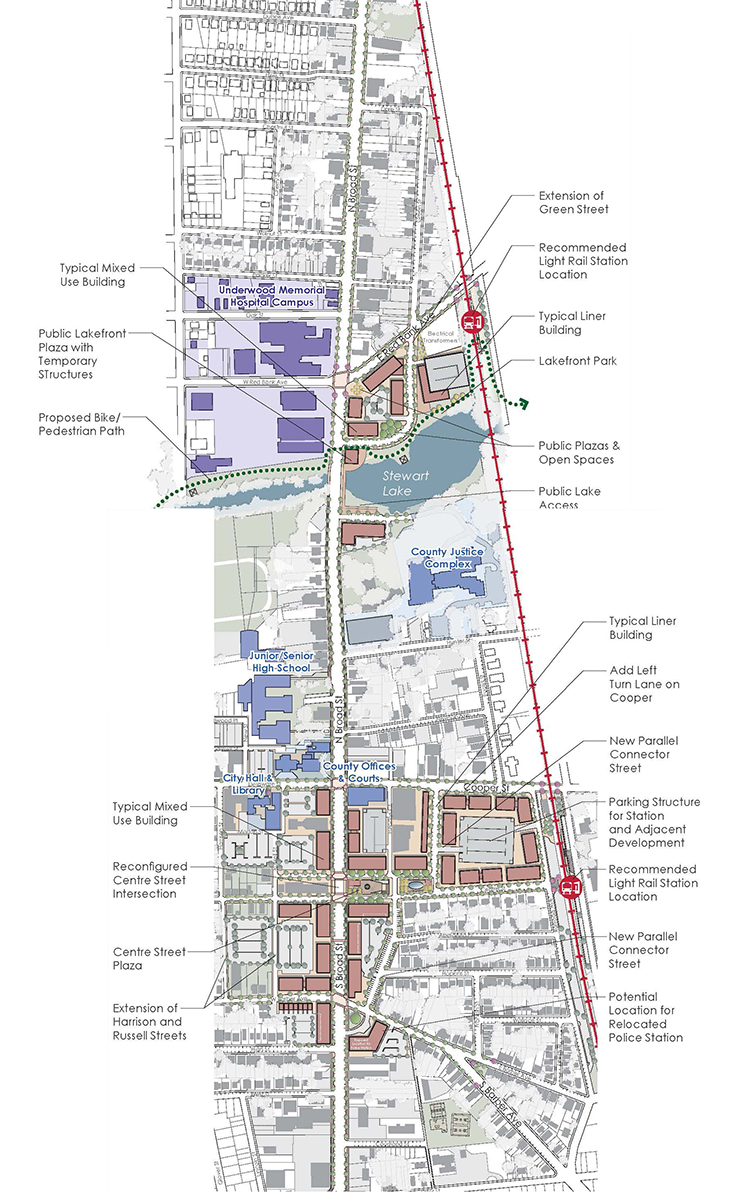 Woodbury, NJ
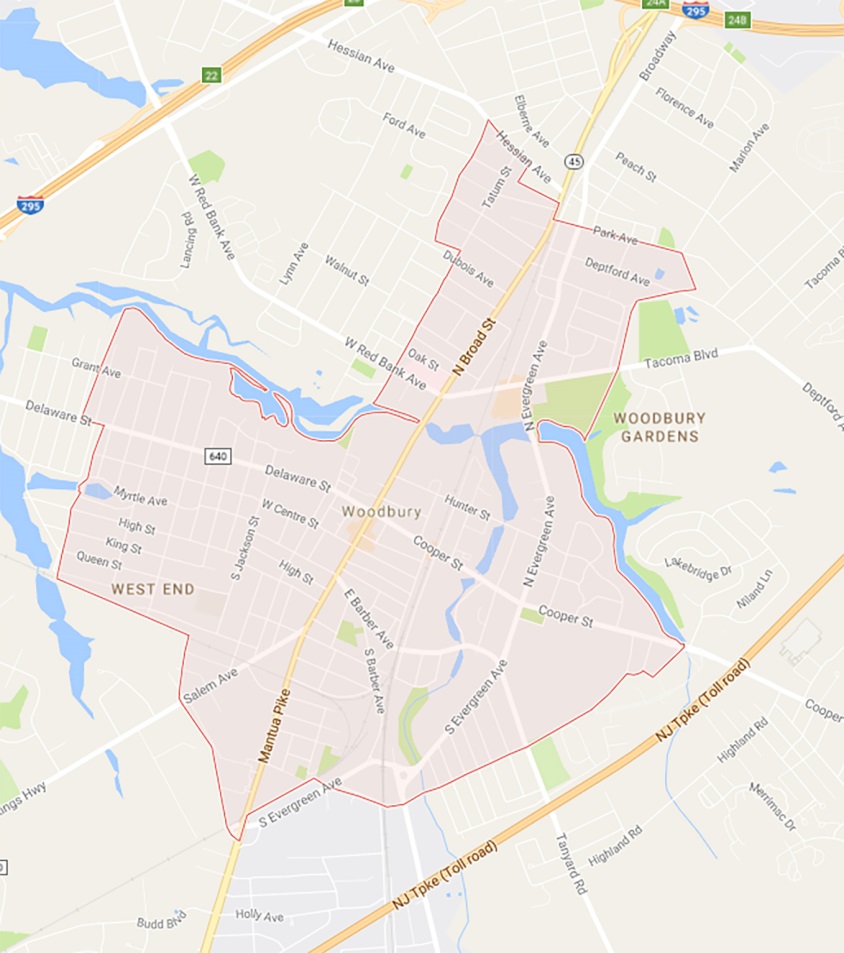 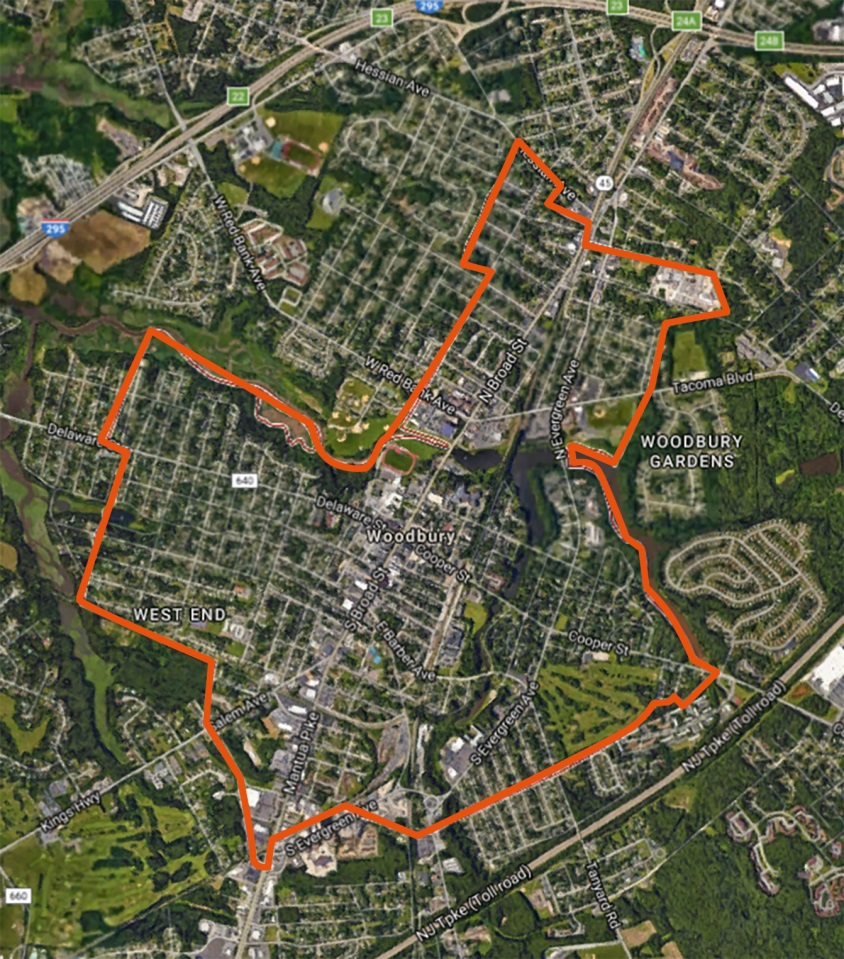 North Broad
Gloucester County
South Broad
S. Broad Street Redevelopment Project
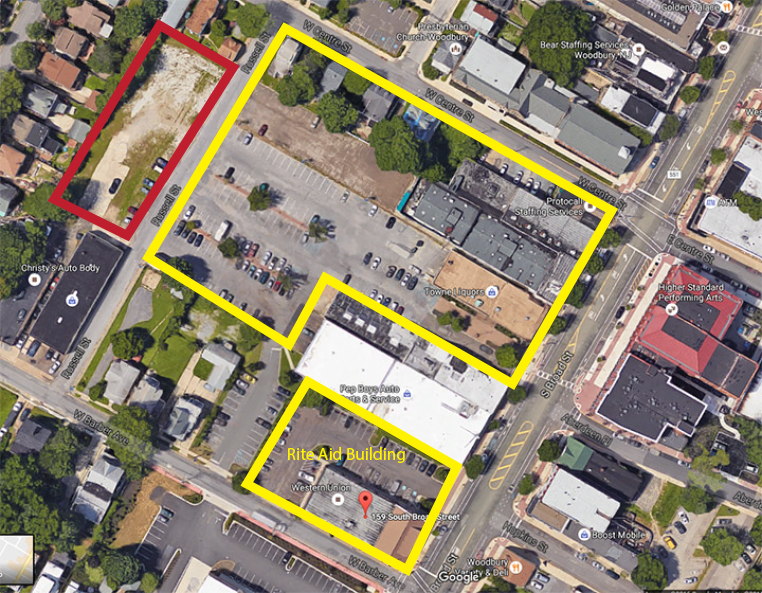 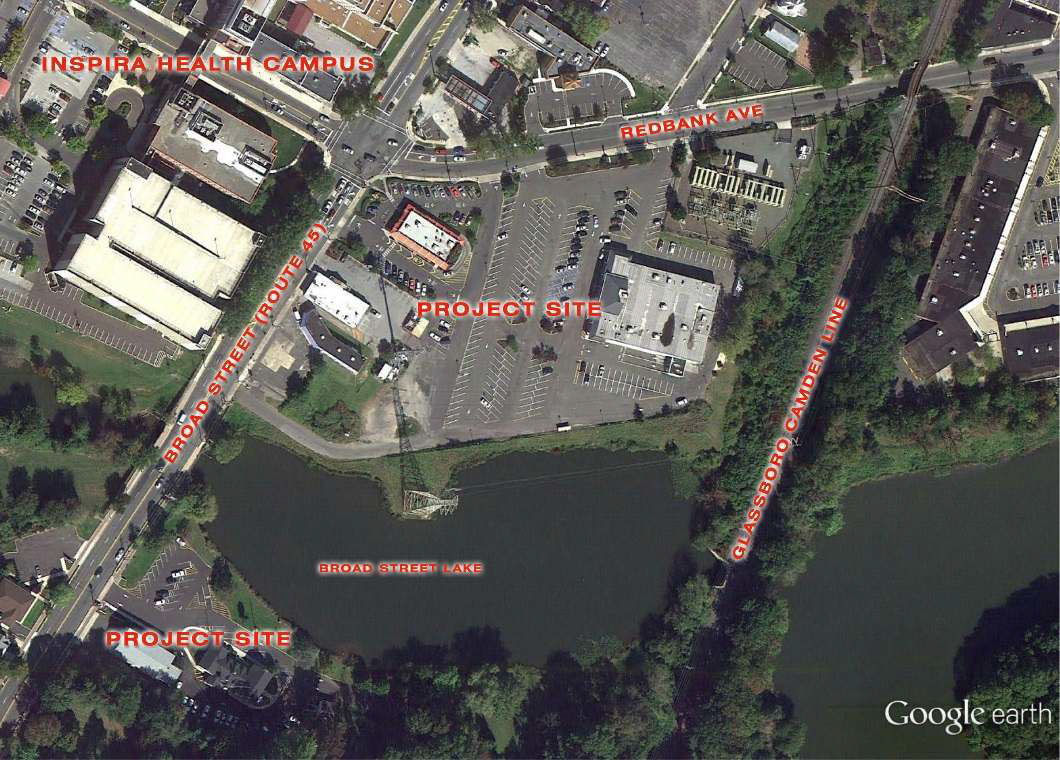 N. Broad Street
Redevelopment 
Project
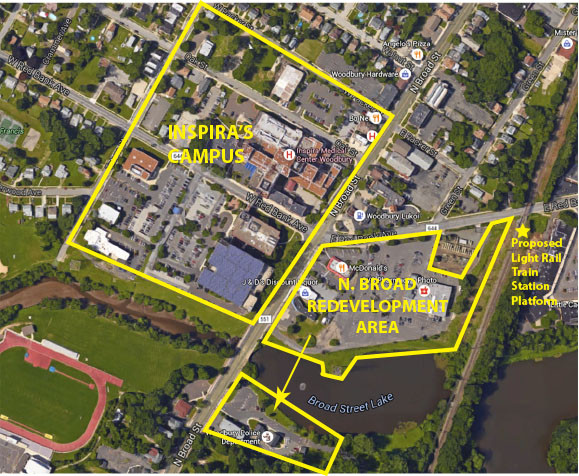 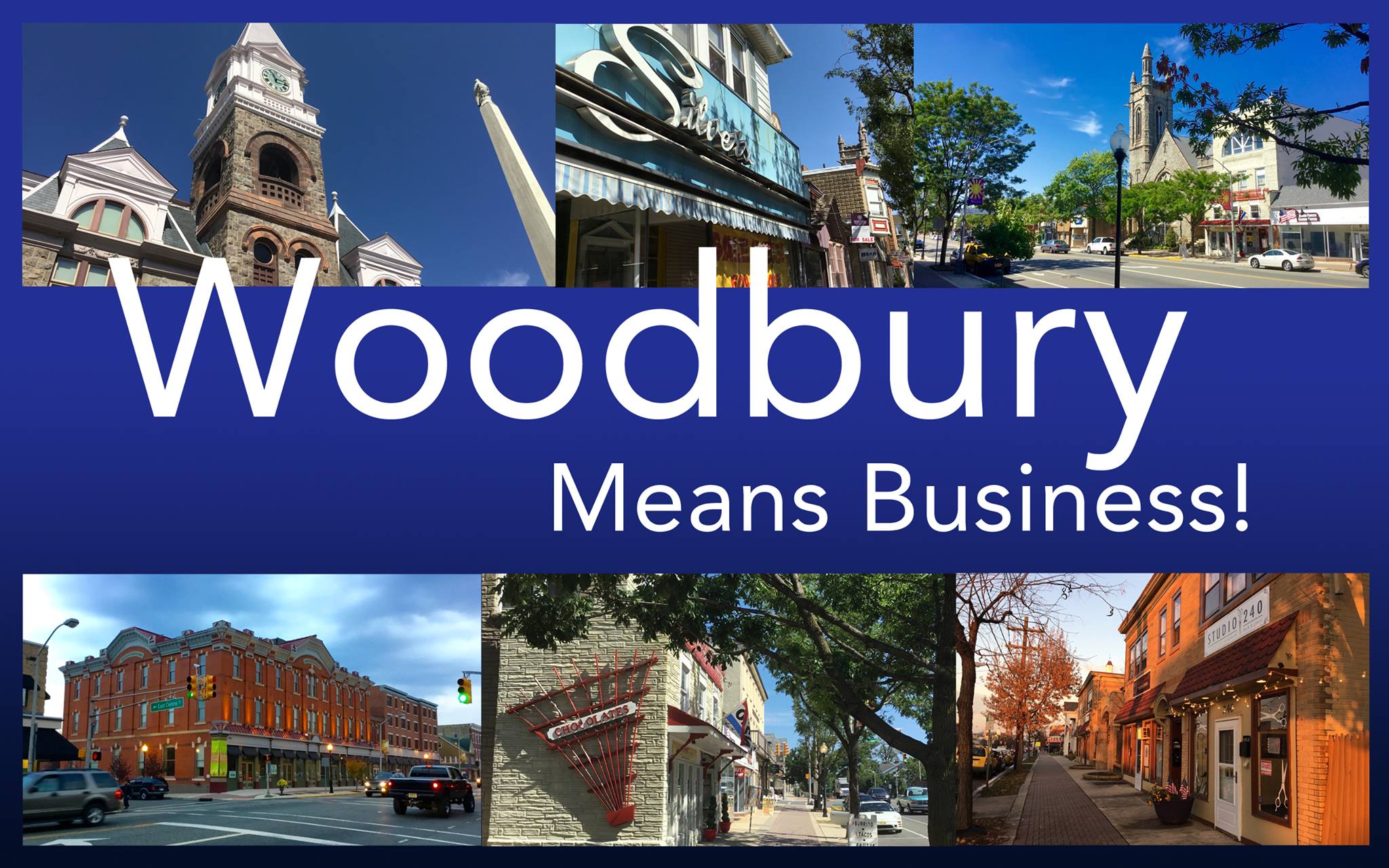 https://www.youtube.com/watch?v=mLypNXpqwxM